VII. Traitement
Revascularisation intestinale
Infarctus et / péritonite
IIA Non compliquée
Désobstruction 
non chirurgicale
Résection  intestinale
Désobstruction 
 chirurgicale
IIAT 
   Pontage
Ischémie-reperfusion
IIAE
Embolectomie
Radiologie 
interventionnelle:
↑↑↑oxygène
↑↑↑RLO
1-2 mois
IIAE
Fibrinolyse 
in situ
IINO 
vasodilatateur
Une réanimation
Défaillance multi viscérale
Choc septique
Nécrose cellulaire 
Défaillance multi viscérale
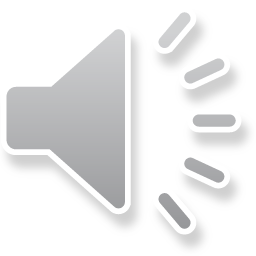 Antioxydants
[Speaker Notes: L’ischémie intestinale aigue est  une urgence thérapeutique 
Sa  prise en charge est  multidisciplinaire  en milieu de soins intensifs ( le patient est hospitalisé dans un service de soins intensifs et pris en charge par des médecins de différentes spécialités)
1. En cas d’ischémie intestinale aigue  (IIA) non compliquée ( pas d’infarctus ni péritonite):  une revascularisation par désobstruction vasculaire  grâce à La radiologie interventionnelle lors  d’une artériographie cœlio-mésentérique effectuée pour:   
  une ischémie intestinale  non occlusive (IINO),  la perfusion d’un vasodilatateur . 
  une ischémie intestinale  aigue embolique ( IAE),   l’administration d’un  fibrinolytique in situ.

2. En cas d’infarctus et de péritonite: La chirurgie permet une résection ( ablation) de l’intestin nécrosé et perforé et une désobstruction de l’AMS par embolectomie si IIA embolique  ou pontage  si IIA  thrombotique (IIAT) ( Un pontage  consiste à un contourner un vaisseau en le reliant à un autre vaisseaux par l’intermédiaire d’une veine ou d’une prothèse implantées entre les deux) voir la figure n°
La chirurgie est accompagnée par des mesures de réanimation pour corriger les défaillances multiviscérales et le choc septique.

Après la chirurgie, il faut instaurer le  traitement de l’ischémie-reperfusion.
En cas de revascularisation: la réintroduction brutale de l’oxygène en grande quantité  va générer  la production  importante des radicaux libres de l’oxygène (RLO). 
Les RLO sont toxiques pour les cellules et induisent  une nécrose cellulaire  pendant 4 à 12 semaines après la revascularisation. Les médiateurs de l’inflammation sont libérés et déclenchent  une réponse inflammatoire systémique qui aboutit à une défaillance multiviscérale.
 Cette situation est prévenue par  l’administration des antioxydants  après la désobstruction chirurgicale.]
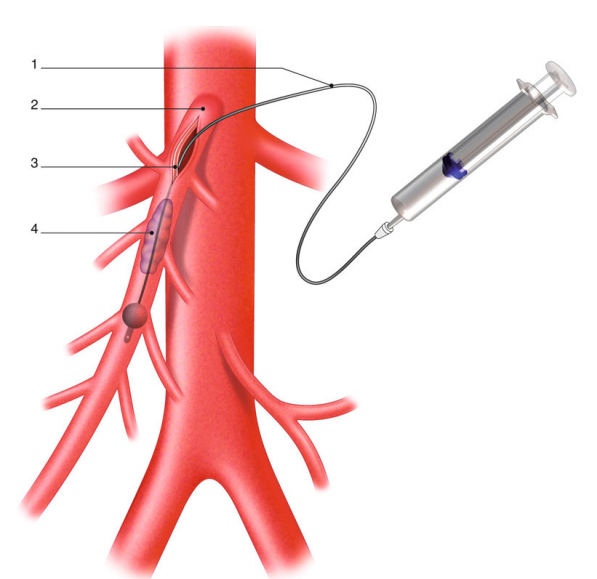 Sonde d’embolectomie
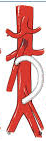 AMS
Thrombose
Aorte abdominale
Artériotomie
Veine prélevée
Embole
AMS
Fig. n°19: Pontage (court-circuit) de l’AMS avec l’Aorte abdominale pour une thrombose au niveau de l’ostium .
Fig. n°18: Embolectomie  par une  sonde  introduite à travers une ouverture  (artériotomie) de l’AMS.
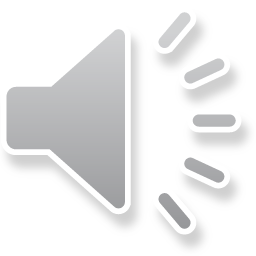 [Speaker Notes: cette figure montre comment s’éfffectue une Embolectomie  par une  sonde  introduite à travers une ouverture  (artériotomie) de l’AMS et qui permet de retirer l’embole suivie par le fermeture de l’artériotomie .
Pour  la deuxième figure,  un Pontage de l’AMS avec l’Aorte abdominale pour une thrombose au niveau de l’ostium à partir d’une veine prélevée, elle permet au sang de court-circuiter la thrombose et de passer de l’aorte vers l’AMS,]
Conclusion
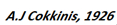 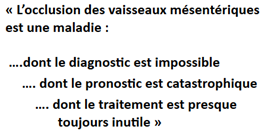 Rare 
Mortalité: 8 malades sur 10 
Douleur abdominale aigue= âge > 60 ans+ facteur de risque = IIA
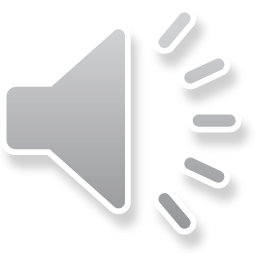 [Speaker Notes: En conclusion, l’ischémie mésentérique est une urgence vitale  rare. Elle est marquée par une mortalité élevée  chez près de huit malades sur dix. 
Devant toute douleur aiguë de l’abdomen , il faut  évoquer systématiquement l’ischémie intestinale aigue chez tout patient âgé de plus de 60 ans au terrain athéromateux connu ou traité pour arythmie par fibrillation auriculaire.
L’ischémie mésentérique  reste  un défit diagnostique et thérapeutique pour le médecin.]
Références
Chambon, J.-P. et al,. (2012). Pathologie vasculaire du tube digestif.
https://www.sci-hub.tw/10.1007/978-2-8178-0276-3
Bartholin F. et al. , 2001. Conduite à tenir devant une suspicion d’ischémie mésentérique aiguë. Revue Réanimation , 10 : 654-65. 
 https://www.srlf.org/wp-content/uploads/2015/11/0110-Reanimation-Vol10-N7-p654_665.pdf
Delhom, E. et al., (2011). Ischémie aiguë du mésentère : apports de l’imagerie en coupes. Journal de Radiologie, 92(12), 1060–1071. 
https://www.sci-hub.tw/10.1016/j.jradio.2011.03.029
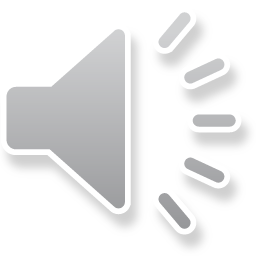 [Speaker Notes: À la fin, je vous propose quelques références bibliographiques.
Si vous avez des questions à me poser, veuillez me contacter via mon Email: boubirhana@gmail,com
Je vous souhaite Bon courage]